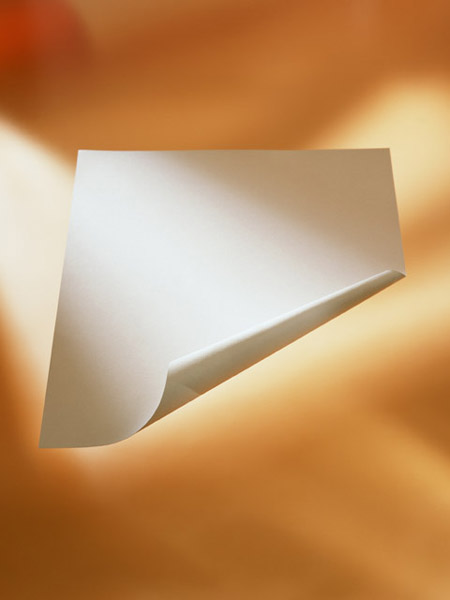 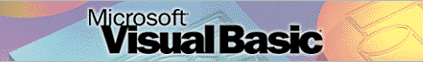 البرمجه
 بلغة الفيجول بيسك
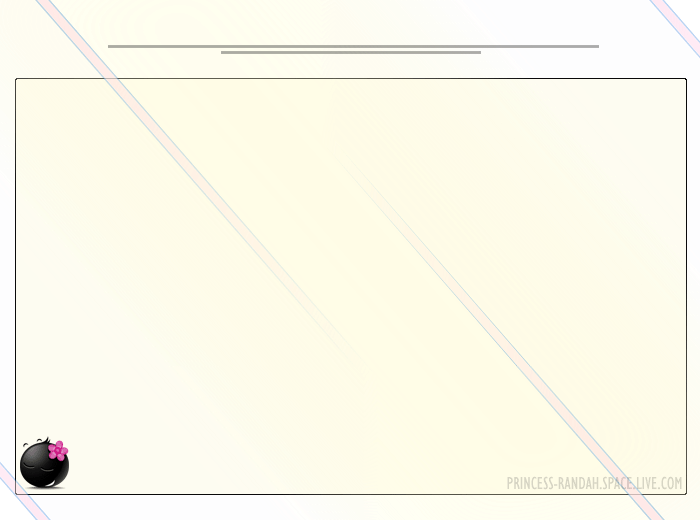 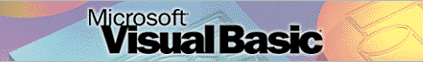 مــــراحل كتابة البرنامج بلغة فيجوال بيسك
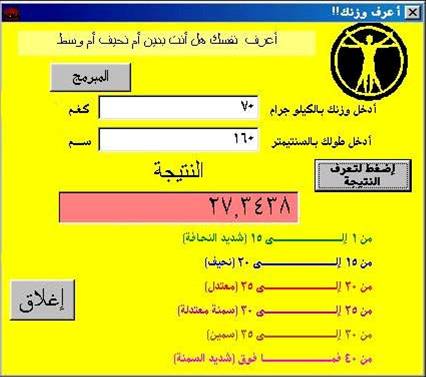 1- تصميم الواجهات
وهي النافذه التي تظهر للمستخدم  ...

يتم من خلالها 
تحديد عدد النوافذ التي يحتاجها البرنامج .
تحديد الادوات في كل نافذه .
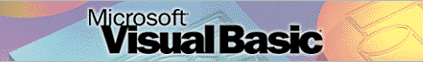 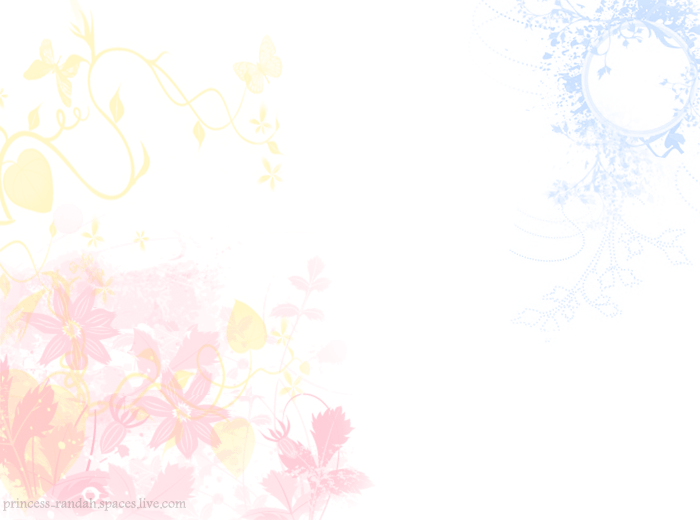 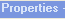 2- ضبط الخصائص
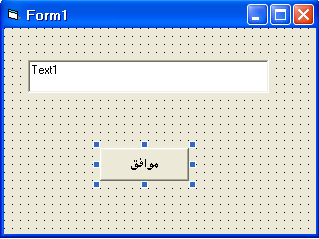 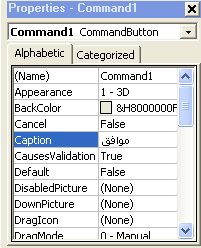 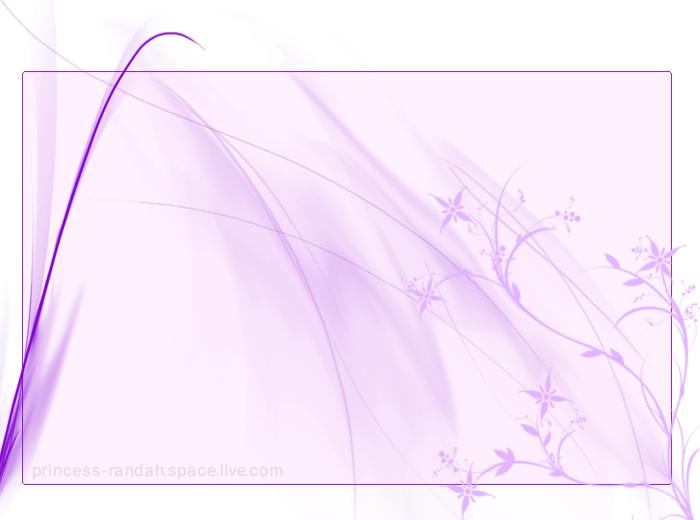 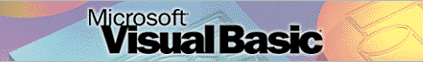 3- كتابة التعليمات (او اوامر البرمجه )
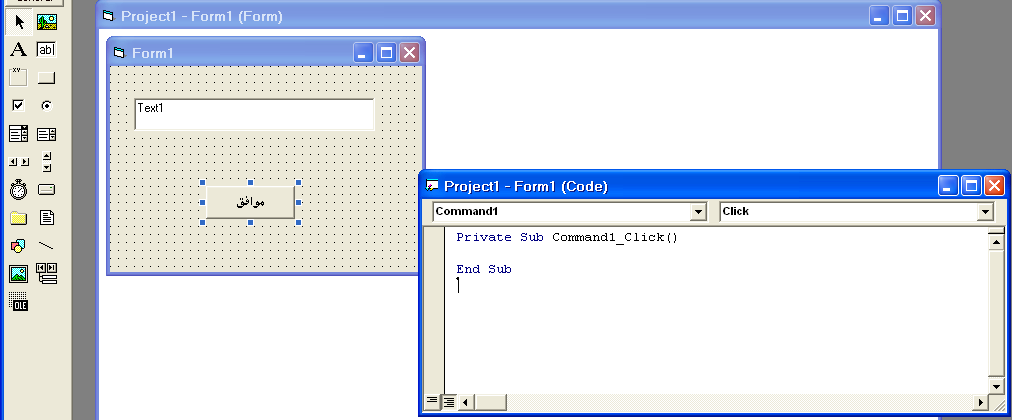 1
تعتبر لغة فيجوال بيسك من اللغات المسيره بالاحداث
2
هنا يكون الاعلان 
عن المتغيرات التي تحتاجها 
وكتابة التعليمات واوامر البرمجه
3
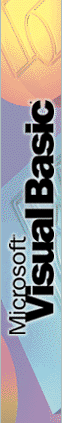 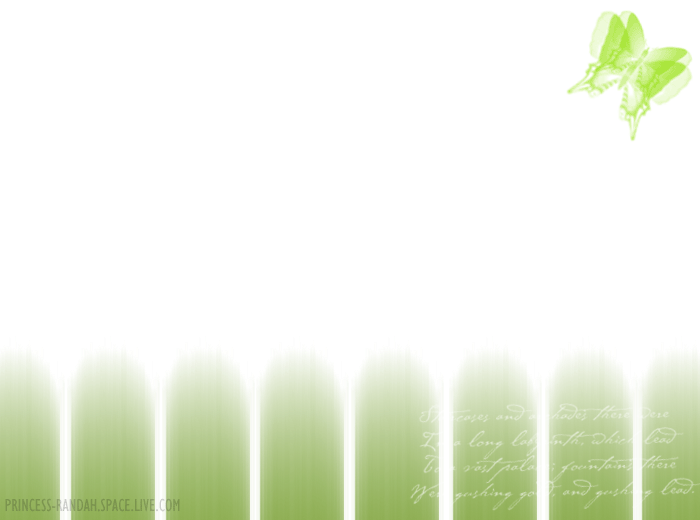 طرق تعريف المتغيرات والثوابت بلغة فيجوال بيسك ”
1- طريقة تعريف المتغيرات
Dim لتعريف المتغيرات يستخدم الامر
الصيغة:-
Dim Var1 As Type
حيث ان :

Dim: هي الامر المستخدم لتعريف المتغير
1
2
Var1:تمثل اسم المتغير الذي يختاره المبرمج
3
As: الرابط الوسيط بين اسم المتغير ونوعه
4
Taype:       Long تمثل نوع المتغيرمثل
ملاحظه
DIM
يمكن تعريف اكثر من متغير لنفس السطربواسطة الامر
Dim Var1 As Type, Dim Var2 As Type, …….
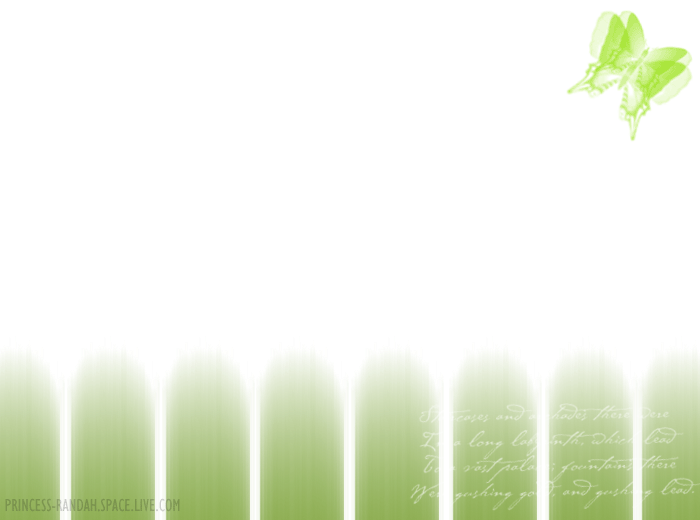 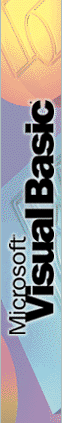 طرق تعريف المتغيرات والثوابت بلغة فيجوال بيسك ”
1- طريقة تعريف الثوابت
Const لتعريف الثوابت يستخدم الامر
الصيغة:-
Const  const1 = value
حيث ان :

Const : هو الامر المستخدم لتعريف الثابث
Const1:تمثل اسم الثابت الذي يختاره المبرمج
Value:تمثل القيمه التي سوف تخزن في هذا الثابت
عند تعريف ثابت للدرجه القصوى لمادة معينه ”
مثال
Const HighScore=100
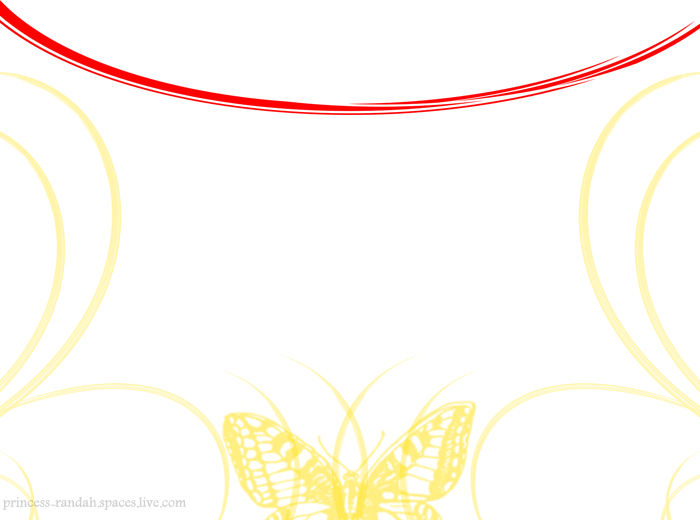 طريقة الاعلان عن المتغيرات والثوابت
الإعلان
هو تحديد المكان الذي نعرف فيه  هذه المتغيرات والثوابت داخل البرنامج
سؤال
اين يتم تعريف المتغيرات والثوابت داخل لغة فيجوال بيسك ؟؟؟؟
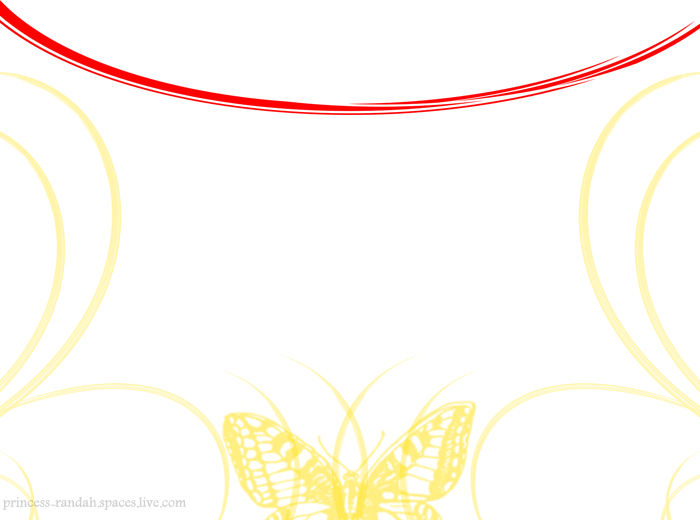 مثال
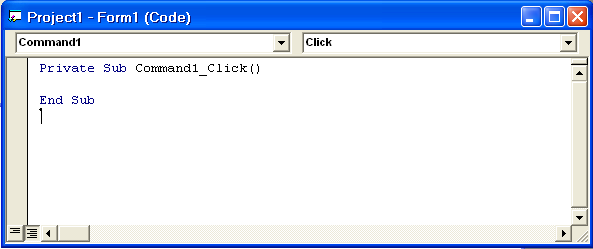 بداية الاجراء
نهاية الاجراء
إسم الاجراء Sup_name
الصيغة:-
Private Sub sub _ name( )
End Sub
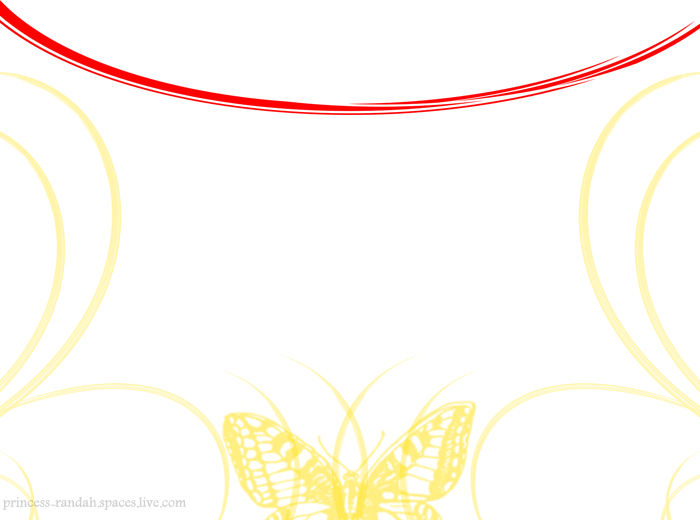 مثال
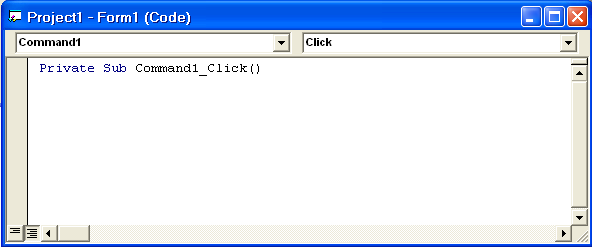 Dim name As String
تعريف المتغير
Const HighScore=100
تعريف الثابت
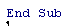